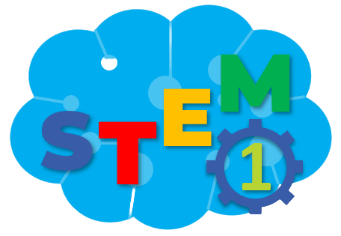 BÀI 15
BẦU TRỜI NGÀY VÀ ĐÊM
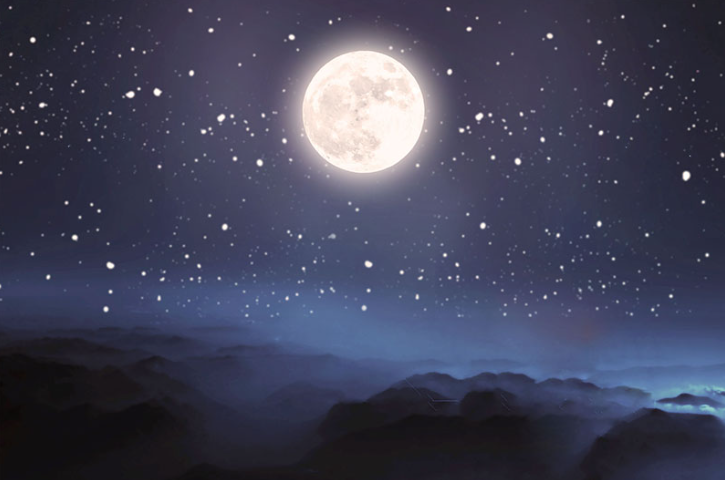 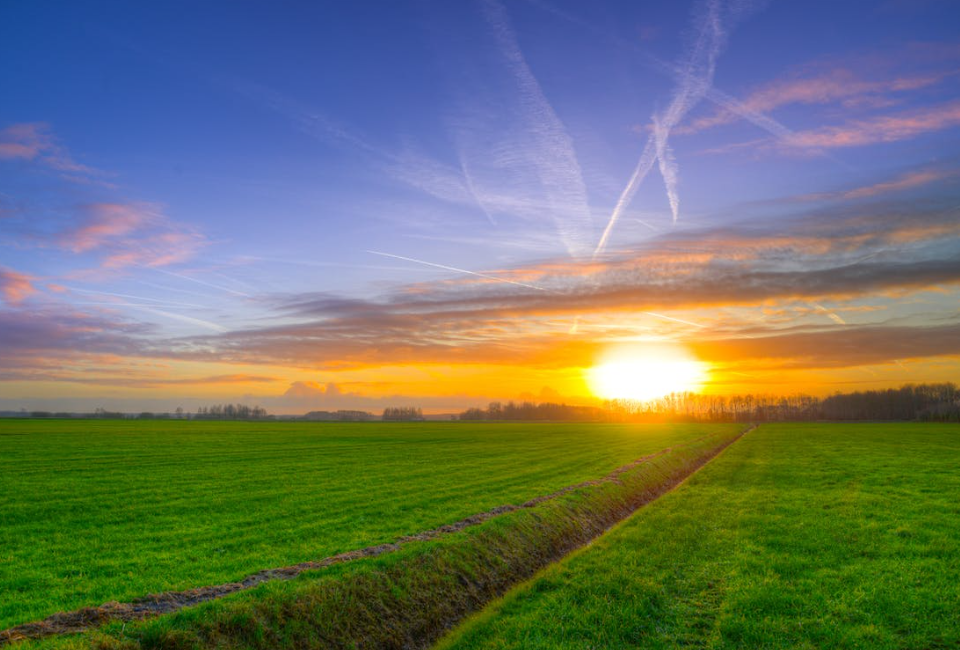 Tiết 1
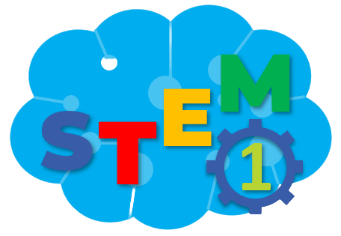 KHỞI ĐỘNG TIẾT HỌC
CÙNG HÁT VÀ VẬN ĐỘNG NHÉ!
[Speaker Notes: GV cho HS nghe, hát và múa theo nhạc]
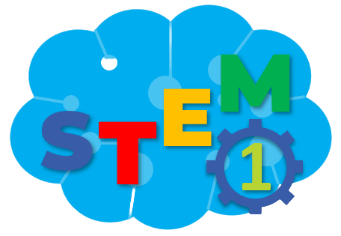 CHÚNG TA BẮT ĐẦU VÀO BÀI HỌC
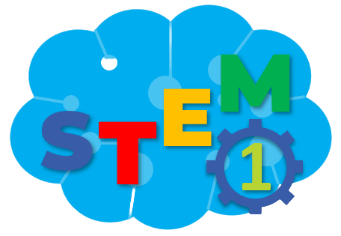 TRÒ CHƠI TIẾP SỨC “NGÀY VÀ ĐÊM”
Cách chơi:
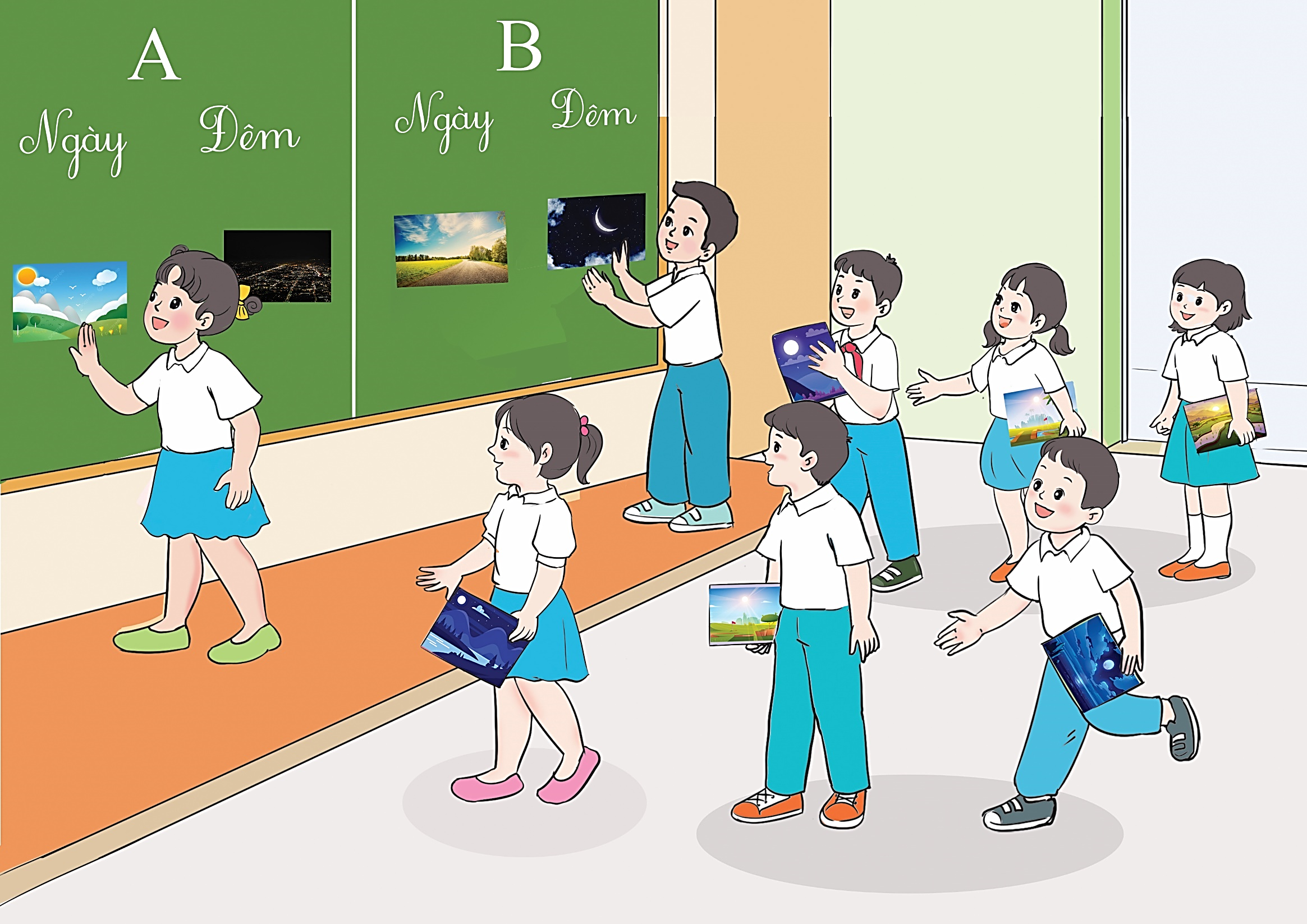 Giáo viên chia lớp thành các nhóm 4 em, học sinh sử dụng các thẻ tranh đã sưu tầm, chuẩn bị ở nhà về bầu trời ban ngày và đêm
Khi giáo viên hô “Bắt đầu”, lần lượt học sinh các nhóm lấy tranh và xếp vào cột ngày hoặc cột đêm trên bảng nhóm
Nhóm nào xếp nhanh và đúng sẽ thắng cuộc
[Speaker Notes: GV phổ biến luật chơi và cho hs chơi]
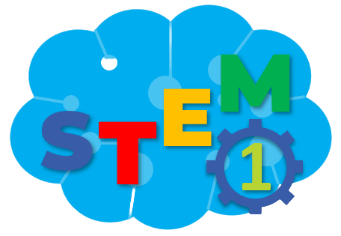 THẢO LUẬN
Bầu trời ngày và đêm có gì khác biệt?
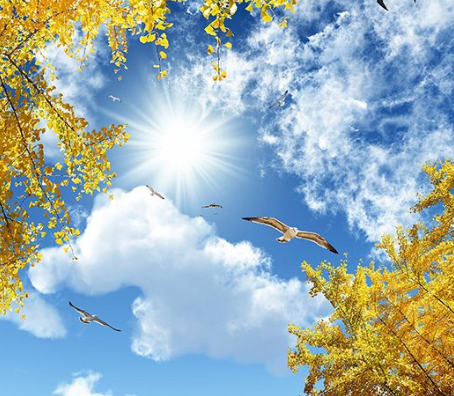 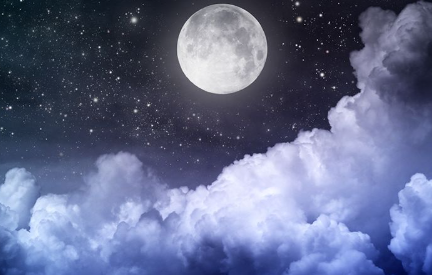 Bầu trời ban ngày
Bầu trời ban đêm
Núi rừng
Mặt Trời
Mặt Trăng
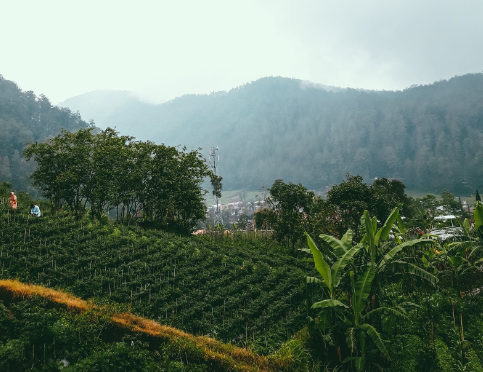 Thấy nhiều sao
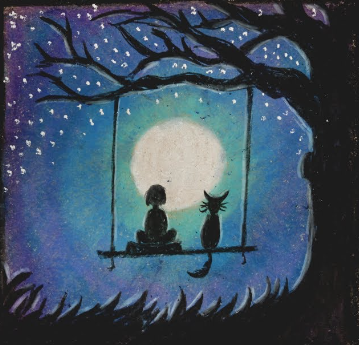 Bầu trời sáng, màu xanh
Bầu trời tối, màu đen
[Speaker Notes: Giáo viên tổ chức cho học sinh trao đổi sau khi chơi: Bầu trời ngày và đêm có gì khác biệt?
Giáo viên nhận xét câu trả lời của học sinh và từ đó dẫn dắt, nêu nhiệm vụ của bài học]
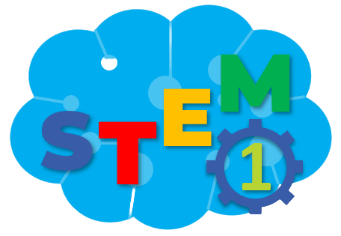 THẢO LUẬN
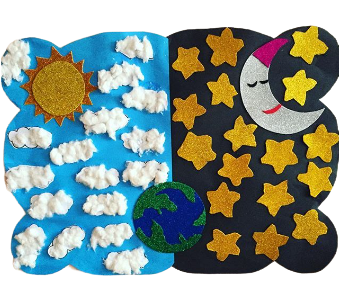 Đây là sản phẩm mô tả bầu trời ngày và đêm
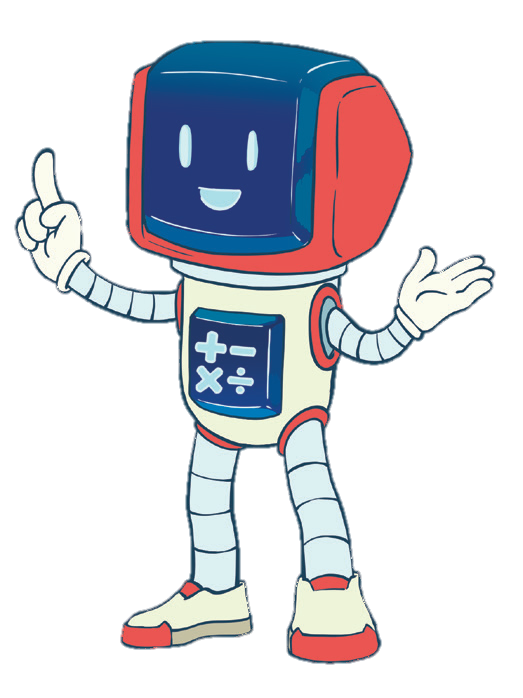 Chúng mình cùng làm sản phẩm mô tả bầu trời
ngày và đêm nhé!
[Speaker Notes: GV dẫn dắt Hs: các em có muốn làm mô hình ngày và đêm không?]
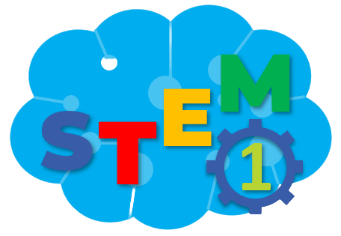 PHIẾU HỌC TẬP SỐ 1
1. Em hãy cho biết bức tranh vẽ hình ảnh gì?
………………………………………………
……………………..………………………
2. Nêu hai điểm khác biệt giữa bầu trời ngày và đêm
………………………………………………
……………………..………………………
………………………………………………
……………………..………………………
1. Tô màu
Bức tranh vẽ Mặt Trời, mây, Mặt Trăng và các vì sao
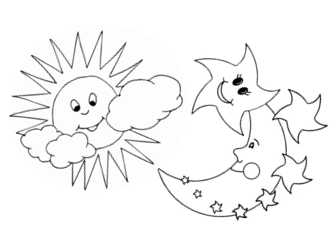 Bầu trời ban ngày có Mặt Trời và mây trắng
Bầu trời ban đêm có Mặt Trăng và các vì sao
[Speaker Notes: GV hướng dẫn HS hoàn thiện phiếu học tập số 1. Cho HS thảo luận nhóm, sau đó đại diện HS lên trình bày phiếu học tập của nhóm. Các nhóm khác đặt câu hỏi nếu có thắc mắc học muốn góp ý]
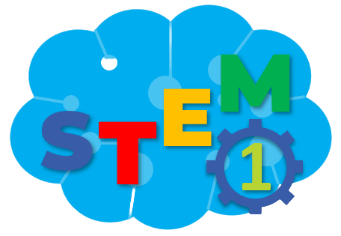 TÌM HIỂU BẦU TRỜI VÀO BAN NGÀY
Chỉ ra đặc điểm của bầu trời trong những hình sau:
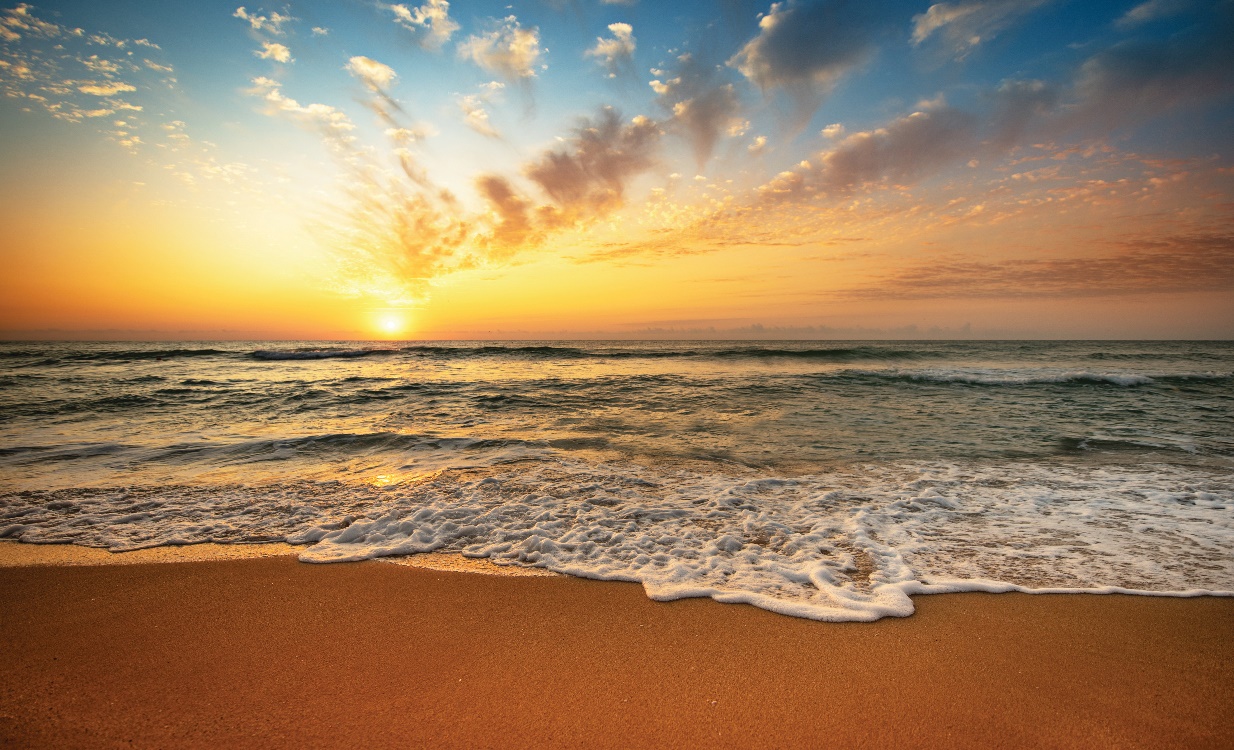 Mây có màu gì?
Mây có màu  vàng, xám, trắng
Bầu trời có Mặt Trời không?
Bầu trời có Mặt Trời
Theo em đây là thời gian nào trong ngày?
Đây là buổi sáng, Mặt Trời vừa mới mọc lên
[Speaker Notes: GV cho HS quan sát ảnh và mô tả cảnh trong bức ảnh. Bầu trời ban ngày thường có những gì?]
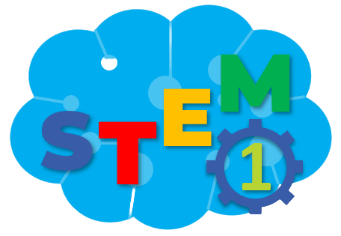 TÌM HIỂU BẦU TRỜI VÀO BAN NGÀY
Chỉ ra đặc điểm của bầu trời trong những hình sau:
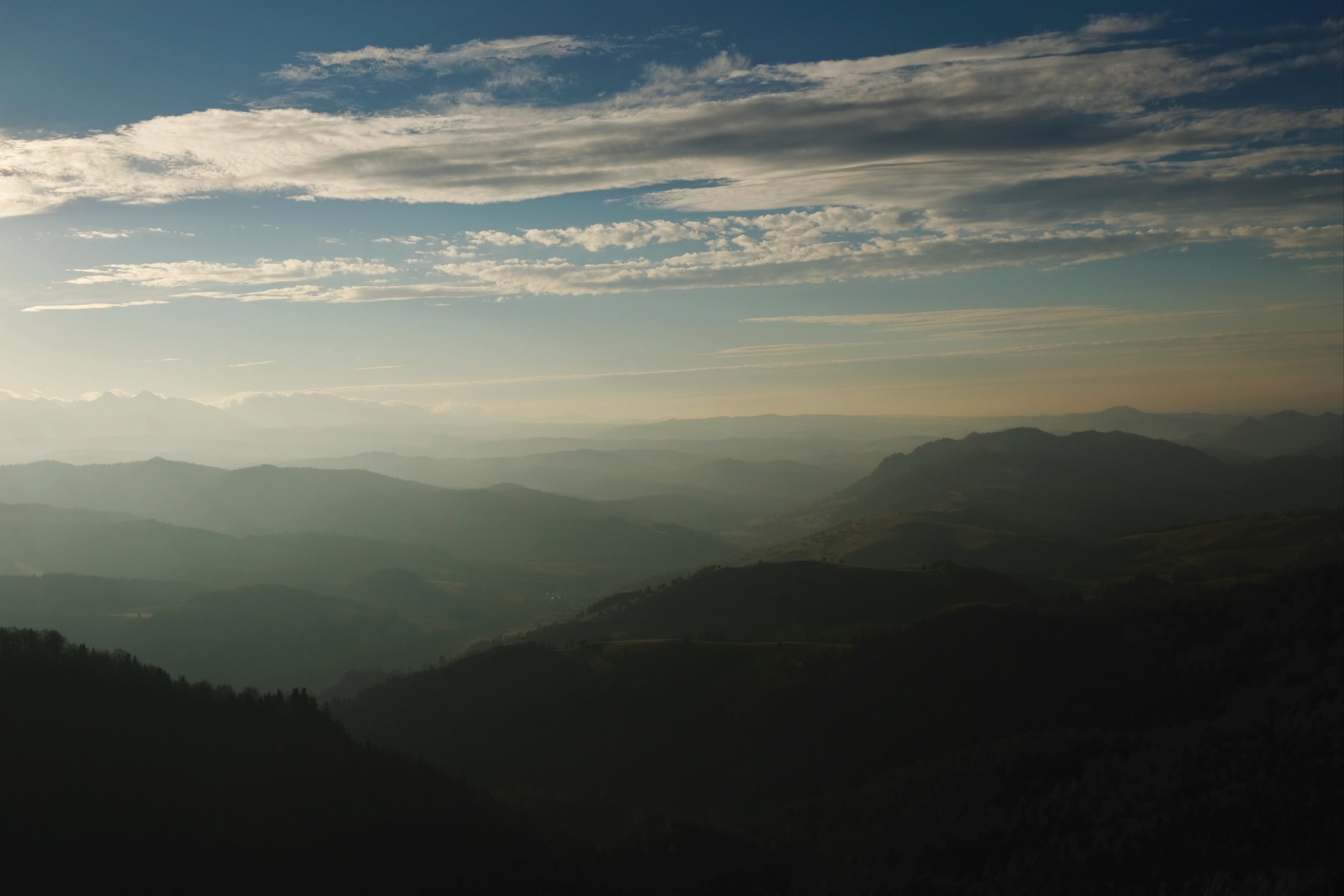 Mây có màu gì?
Mây có màu đen và xám
Bầu trời có Mặt Trời không?
Bầu trời không có Mặt Trời
Theo em bầu trời báo hiệu điều gì?
Bầu trời báo hiệu trời sắp mưa
[Speaker Notes: GV cho HS quan sát ảnh và mô tả cảnh trong bức ảnh. Bầu trời sắp mưa và khi mưa có đặc điểm gì? (trời âm u, xám xịt)]
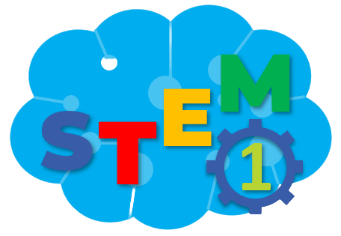 TÌM HIỂU BẦU TRỜI VÀO BAN NGÀY
Chỉ ra đặc điểm của bầu trời trong những hình sau:
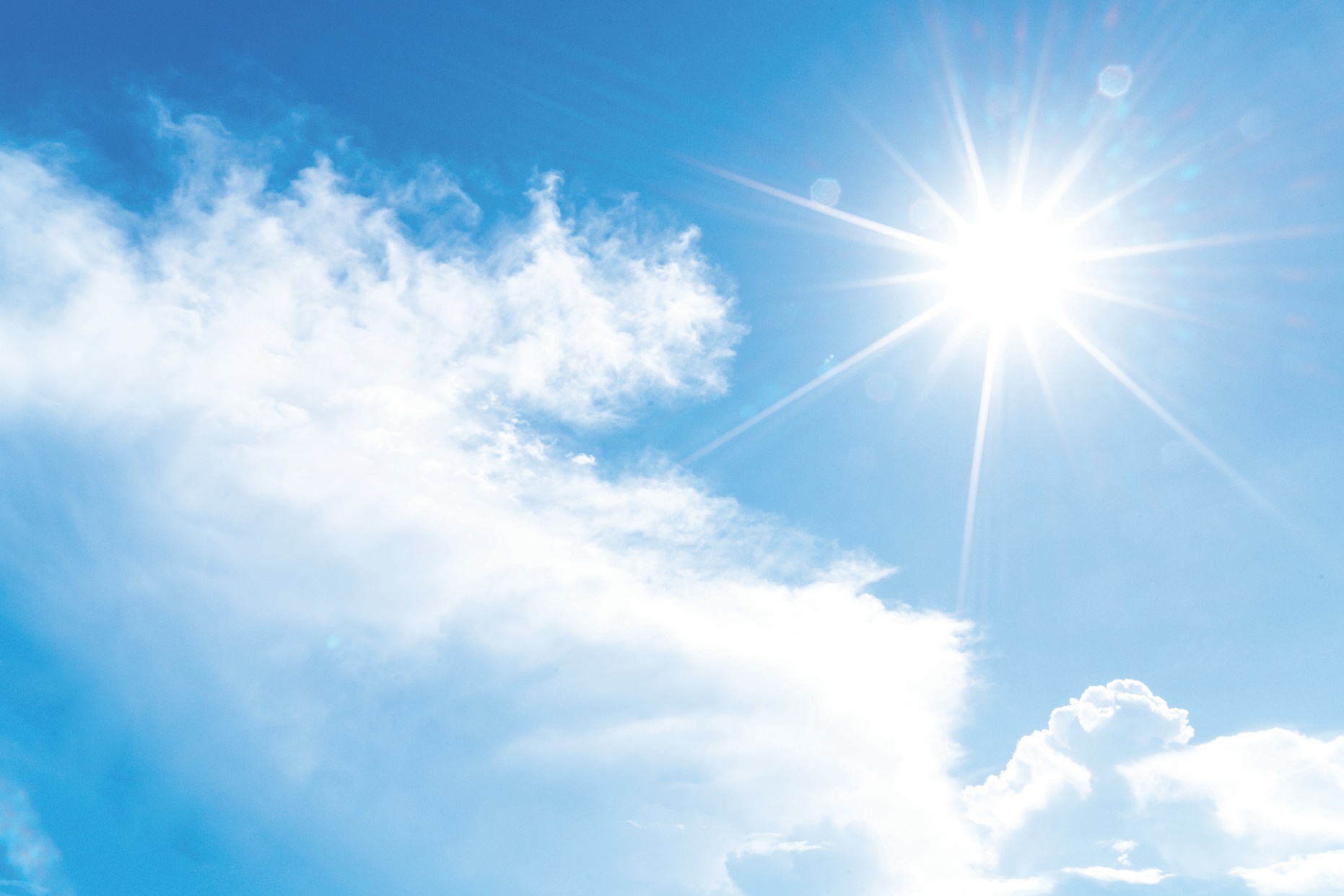 Mây có màu gì?
Mây có màu trắng
Bầu trời có Mặt Trời không?
Bầu trời có Mặt Trời
Theo em đây là thời gian nào trong ngày?
Đây là buổi trưa, Mặt Trời ở trên đỉnh đầu, nắng chói chang
[Speaker Notes: GV cho HS quan sát ảnh và mô tả cảnh trong bức ảnh. Bầu trời này thường gặp khi nào? Vào giữa trưa, trời nắng em có thể nhìn thẳng vào mặt trời không? Vì sao?]
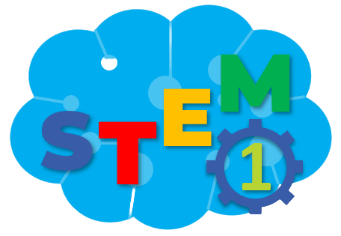 TÌM HIỂU BẦU TRỜI VÀO BAN NGÀY
Chỉ ra đặc điểm của bầu trời trong những hình sau:
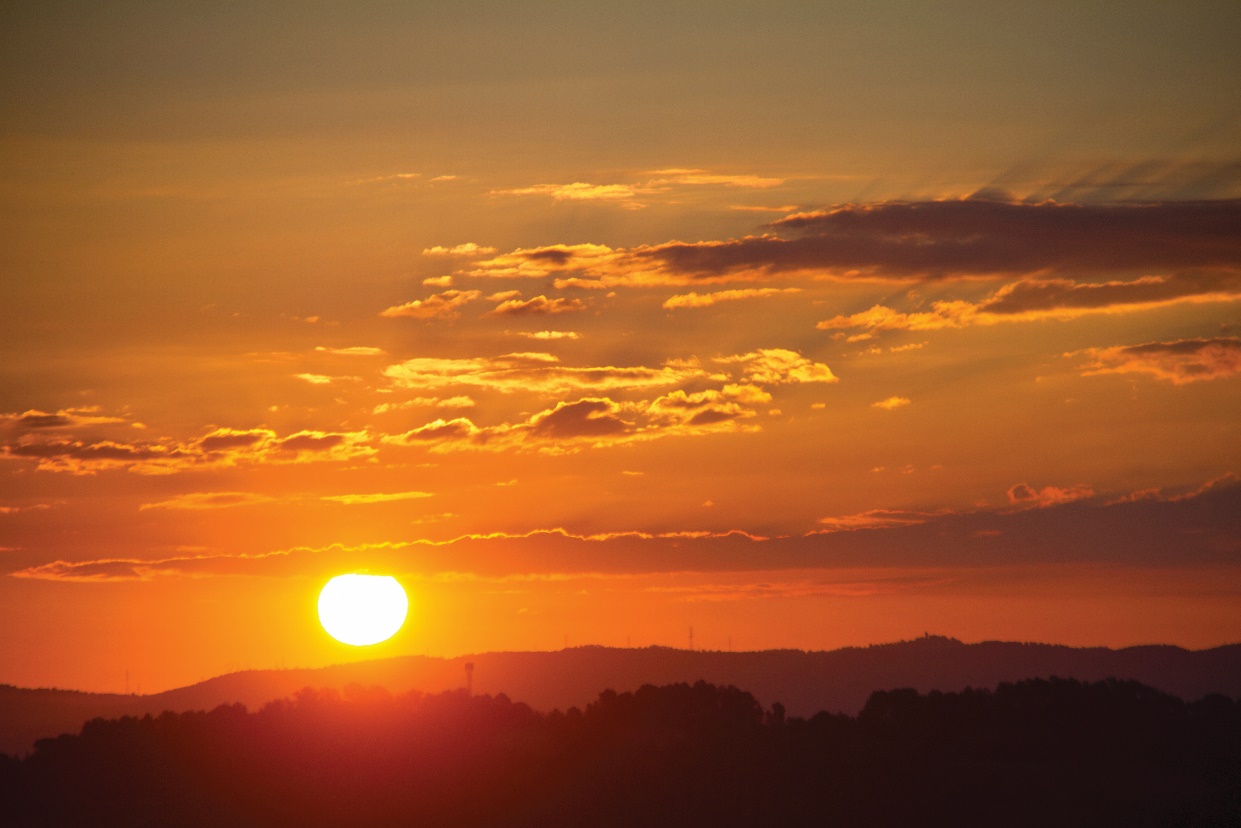 Mây có màu gì?
Mây có màu vàng
Bầu trời có Mặt Trời không?
Bầu trời có Mặt Trời
Theo em đây là thời gian nào trong ngày?
Đây là buổi chiều tà, Mặt Trời sắp lặn
[Speaker Notes: GV cho HS quan sát ảnh và mô tả cảnh trong bức ảnh.]
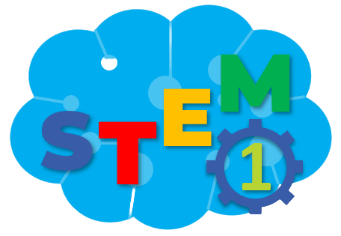 PHIẾU HỌC TẬP SỐ 2
1. Bầu trời vào ban ngày có đặc điểm gì?
……………………………………………………………………………………………………………………
2. Kể tên các hoạt động diễn ra vào ban ngày
……………………………………………………………………………………………………………………
……………………………………………………………………………………………………………………
3. Câu nào nói đúng về bầu trời ban ngày 
A. Khi trời mưa, chúng ta thường không nhìn thấy Mặt Trời trên bầu trời.
B. Vào ban ngày, chúng ta nhìn thấy các vì sao sáng lấp lánh.
C. Bầu trời ban ngày có mây trắng bay.
D. Nhờ có ánh trăng mà bầu trời ban ngày sáng bừng lên.
Bầu trời ban ngày có Mặt Trời toả ánh nắng chiếu sáng mọi vật
Các hoạt động ban ngày: làm việc, đi học, đá bóng, đi bơi
Xem ti vi, quét nhà, phơi quần áo, ăn
[Speaker Notes: GV hướng dẫn HS hoàn thiện phiếu học tập số 2. Cho HS thảo luận nhóm, sau đó đại diện HS lên trình bày phiếu học tập của nhóm. Các nhóm khác đặt câu hỏi nếu có thắc mắc học muốn góp ý]
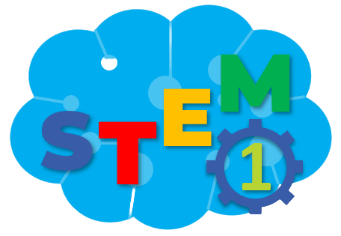 TÌM HIỂU BẦU TRỜI VÀO BAN ĐÊM
Quan sát hình và kể những điều em nhìn thấy trên bầu trời vào ban đêm
Bầu trời có ít sao
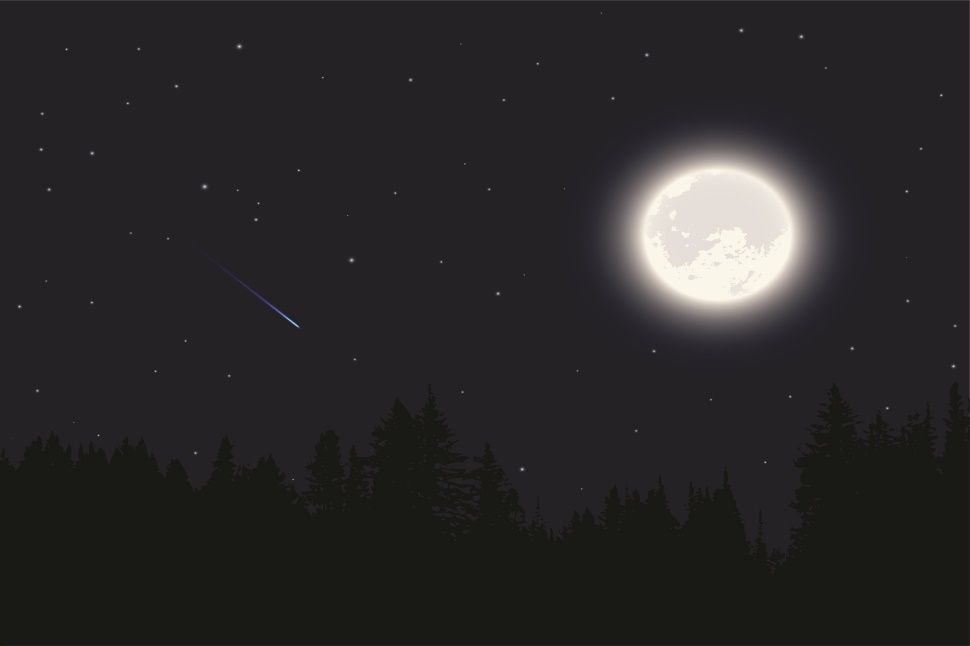 1
Bầu trời có Mặt Trăng tròn
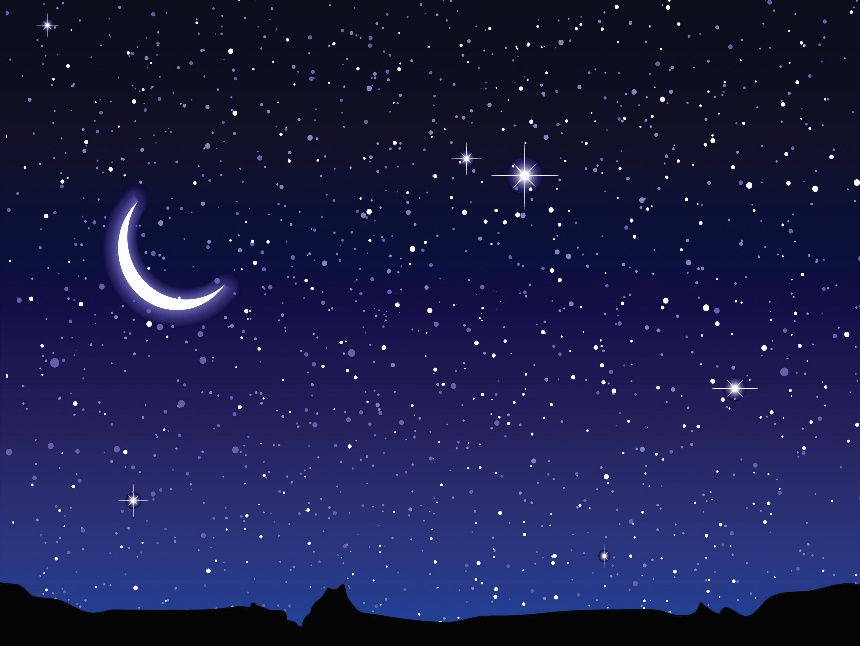 2
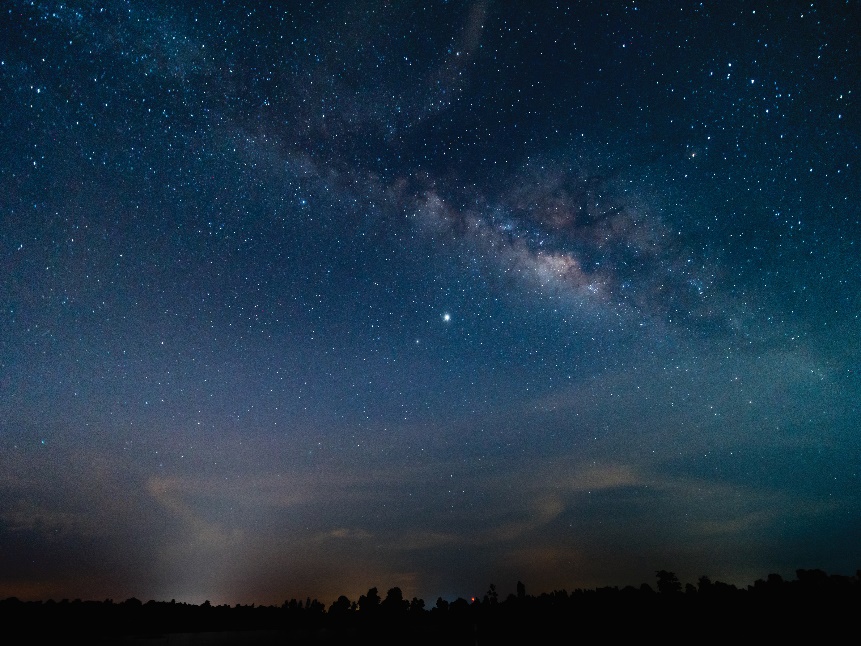 3
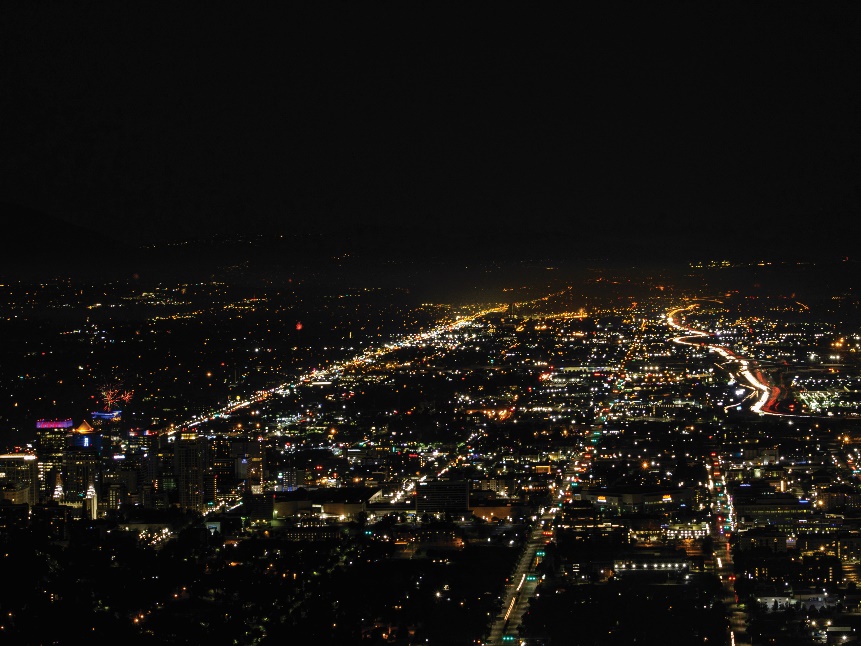 4
Bầu trời không có Mặt Trăng, sao và mây
Bầu trời có rất nhiều ngôi sao nhỏ
[Speaker Notes: GV cho HS quan sát ảnh và nêu điểm nổi bật trong bức ảnh. Buổi tối em nhìn lên bầu trời thấy gì?]
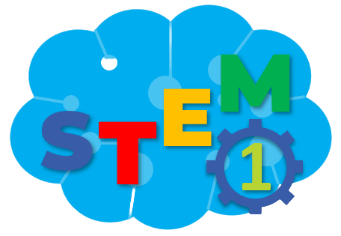 THẢO LUẬN
Chỉ ra sự khác biệt của bầu trời vào ban ngày và ban đêm
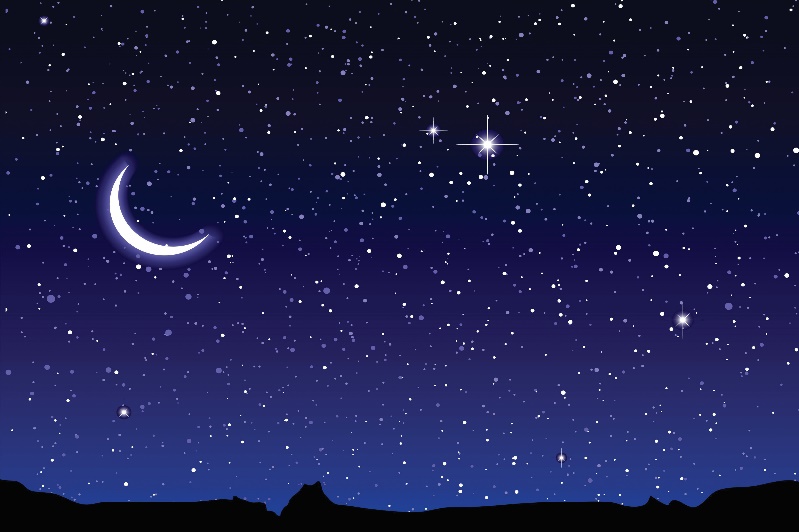 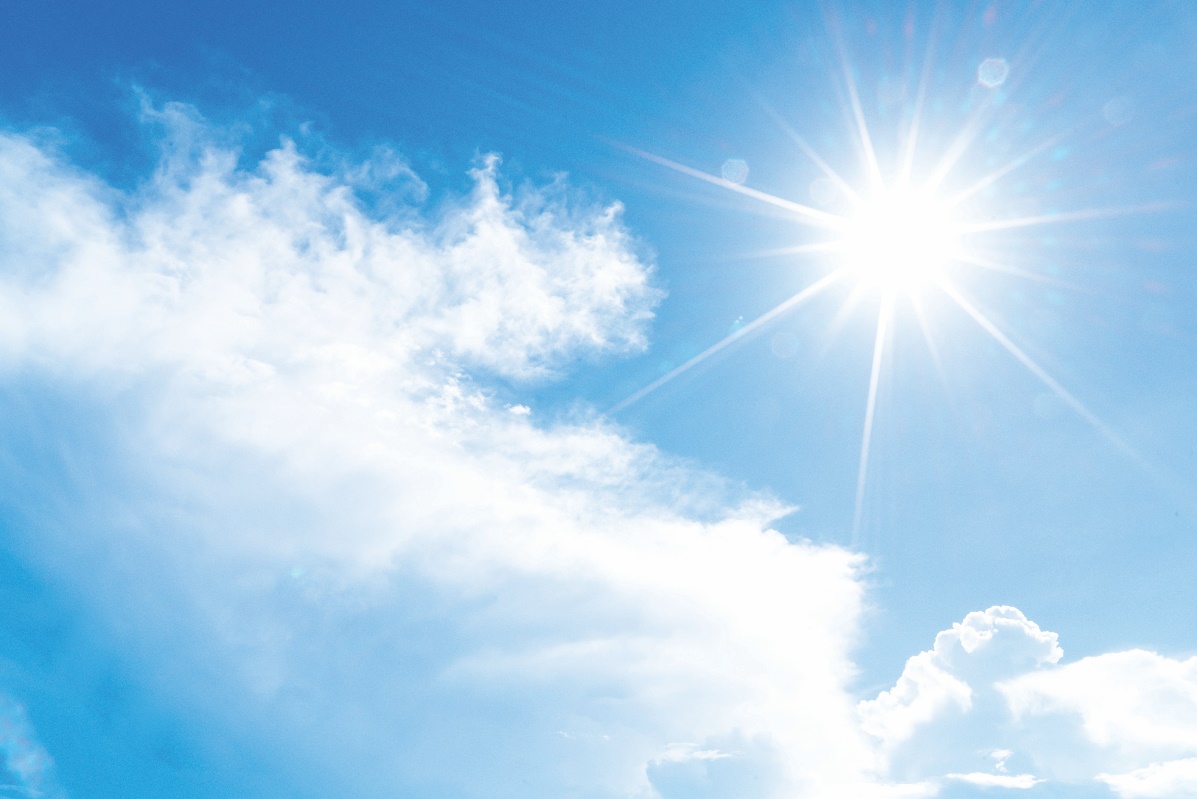 Ban ngày trời sáng, có Mặt Trời
Ban đêm trời tối, có Mặt Trăng
[Speaker Notes: GV cho HS thảo luận chỉ ra sự khác biệt của bầu trời vào ban ngày và ban đêm]
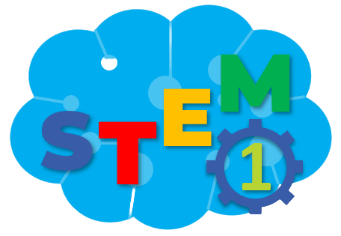 PHIẾU HỌC TẬP SỐ 3
1. Bầu trời vào ban đêm có đặc điểm gì?
…………………………………………………………………………………………………………………….
2. Kể tên các hoạt động diễn ra vào ban đêm
………………………………………………………………………………………………………………………
3. Nêu hoạt động của em vào ban ngày và ban đêm
Bầu trời ban đêm tối đen, có thể có Trăng và các vì sao
Các hoạt động ban đêm: làm bài tập, nghe nhạc, xem ti vi, ngủ
Hoạt động ban ngày
…………………………………………………………
…………………………………………………………
Hoạt động ban đêm
…………………………………………………………
…………………………………………………………
Tập thể dục, quét nhà, đi học, đạp xe, đi bơi
Tắm, làm bài tập, xem ti vi, ngủ
[Speaker Notes: GV hướng dẫn HS hoàn thiện phiếu học tập số 3 Cho HS thảo luận nhóm, sau đó đại diện HS lên trình bày phiếu học tập của nhóm. Các nhóm khác đặt câu hỏi nếu có thắc mắc học muốn góp ý]
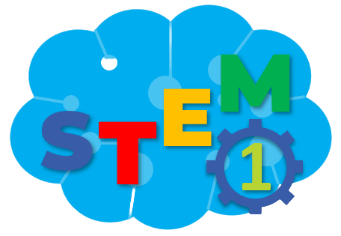 CHUẨN BỊ CHO GIỜ HỌC SAU
Chuẩn bị các nguyên, vật liệu cho buổi học sau:
Giấy màu, kéo, băng dính, ống hút, dây dù
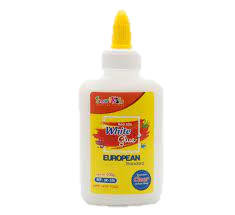 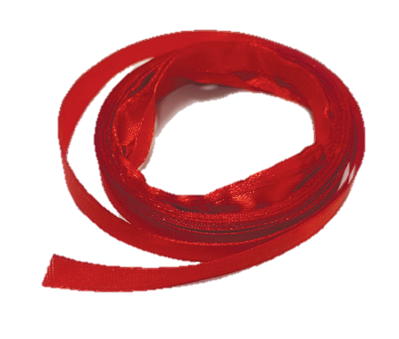 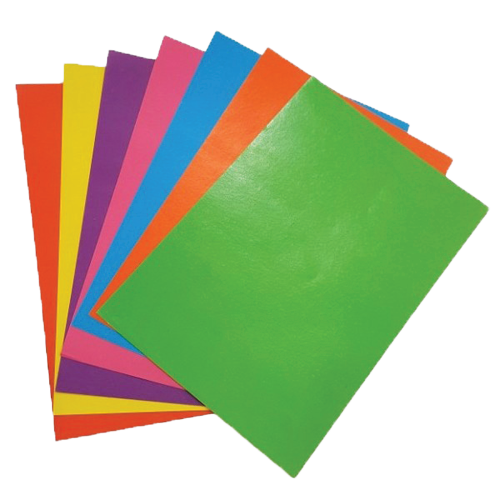 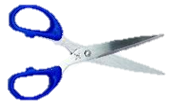 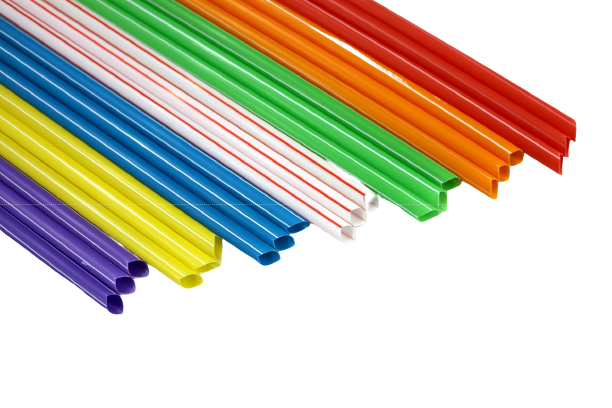 [Speaker Notes: GV yêu cầu HS chuẩn bị nguyên, vật liệu cho buổi học sau]
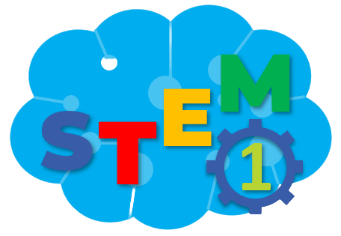 TẠM BIỆT CÁC EM
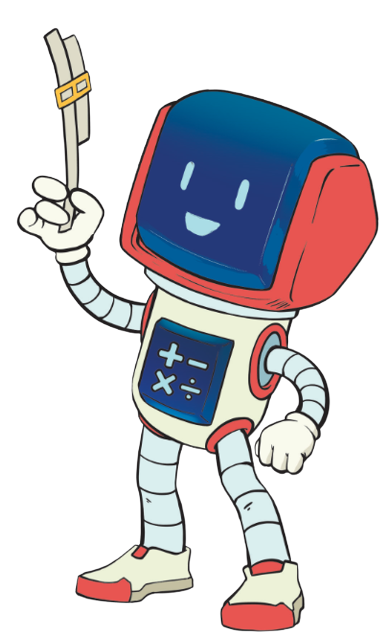 [Speaker Notes: Trong quá trình dạy học, GV thường xuyên khuyến khích HS bằng các câu khen khi HS trả lời đúng]
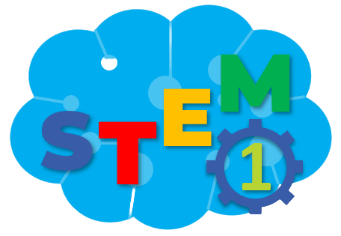 BẦU TRỜI NGÀY VÀ ĐÊM
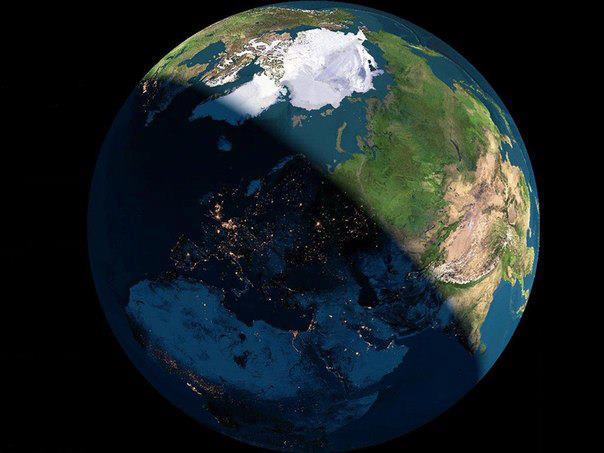 BÀI 15
Tiết 2
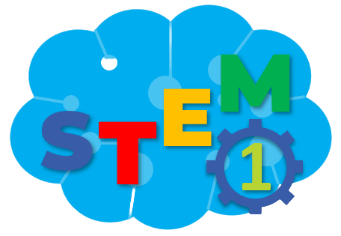 ĐỀ XUẤT Ý TƯỞNG VÀ CÁCH LÀM 
SẢN PHẨM MÔ TẢ BẦU TRỜI NGÀY VÀ ĐÊM
Thảo luận và chia sẻ ý tưởng làm sản phẩm theo tiêu chí
TIÊU CHÍ SẢN PHẨM
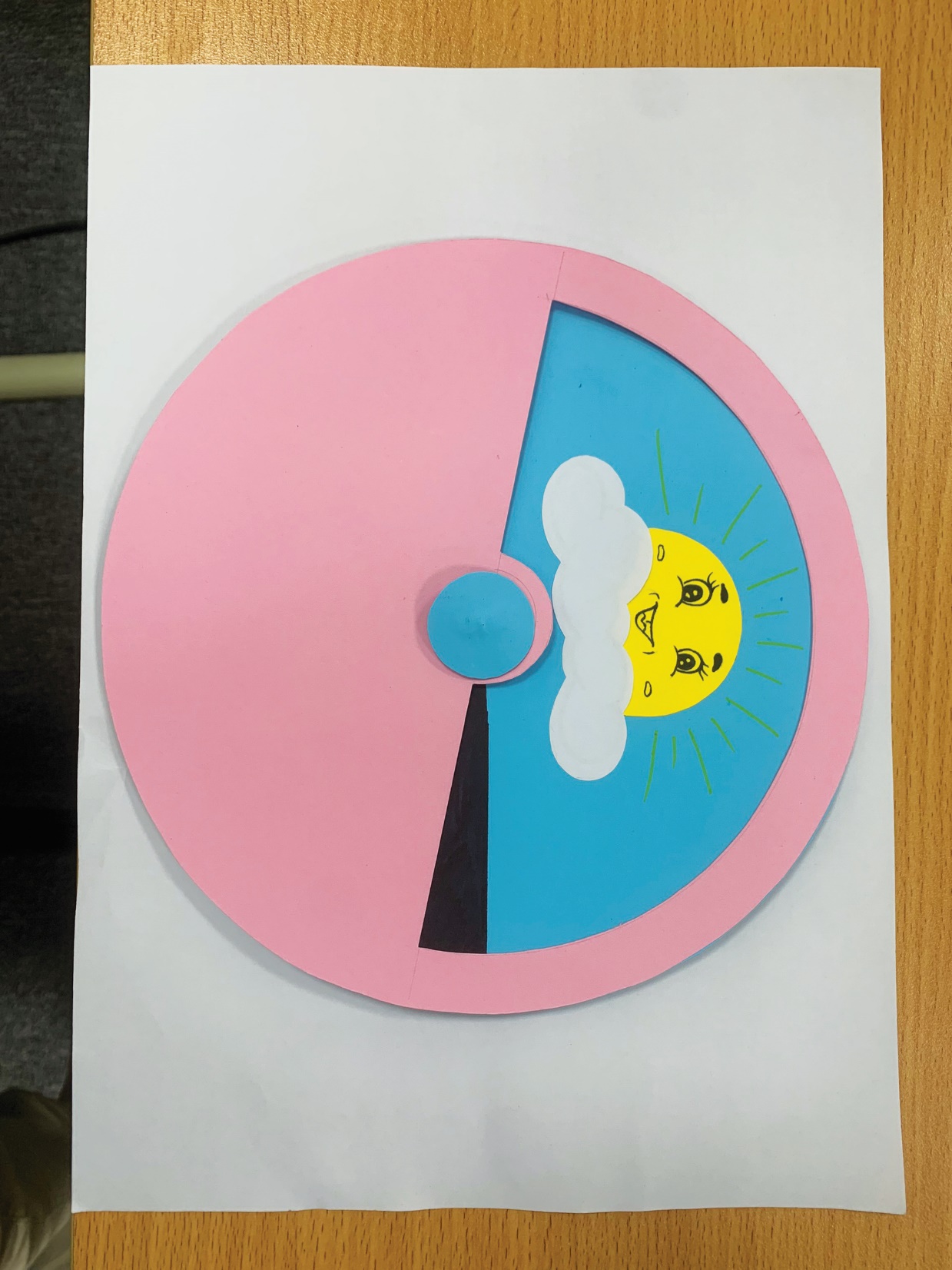  Có hình ảnh bầu trời ban ngày, ban đêm.
 Có bộ phận để chuyển tiếp giữa ngày và đêm.
 Chắc chắn, đẹp, có thể sử dụng được nhiều lần.
[Speaker Notes: GV nêu tiêu chí sản phẩm]
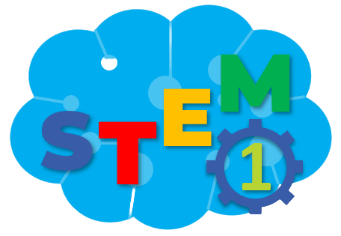 LỰA CHỌN Ý TƯỞNG VÀ CÁCH LÀM 
SẢN PHẨM MÔ TẢ BẦU TRỜI NGÀY VÀ ĐÊM
Lựa chọn ý tưởng và đề xuất cách làm vòng xoay “Bầu trời ngày và đêm”
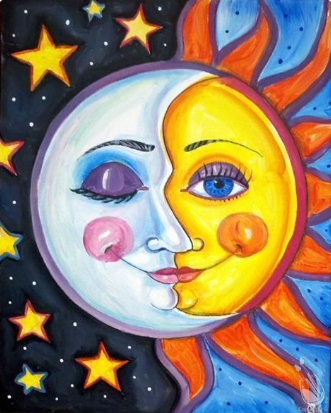 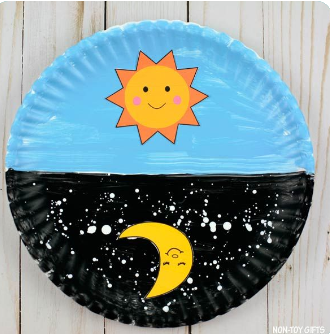 [Speaker Notes: Cho HS thống nhất ý tưởng thực hiện sản phẩm]
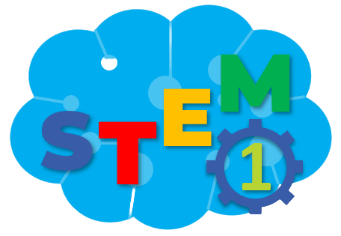 PHIẾU HỌC TẬP SỐ 4
1. Vòng xoay gồm các bộ phận nào?
……………………………………………………………………
2. Nhóm em sử dụng vật liệu gì?
……………………………………………………………………
3. Nhóm sử dụng hình ảnh gì để thể hiện ban ngày, ban đêm?
……………………………………………………………………
……………………………………………………………………
4. Em hãy nêu cách sử dụng vòng xoay
……………………………………………………………………
……………………………………………………………………
Vẽ ý tưởng của nhóm
5. Mô tả cách làm vòng xoay
……………………………………………………………………………………………………………….
[Speaker Notes: GV hướng dẫn HS hoàn thiện phiếu học tập số 4. Cho HS thảo luận nhóm, sau đó đại diện HS lên trình bày phiếu học tập của nhóm. Các nhóm khác đặt câu hỏi nếu có thắc mắc học muốn góp ý]
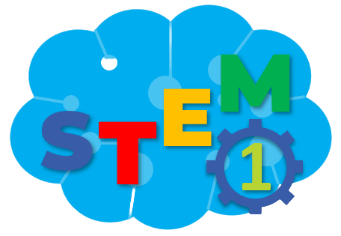 LÀM SẢN PHẨM MÔ TẢ BẦU TRỜI NGÀY VÀ ĐÊM
Lựa chọn dụng cụ và vật liệu
Giấy màu, kéo, keo dán băng dính hai mặt
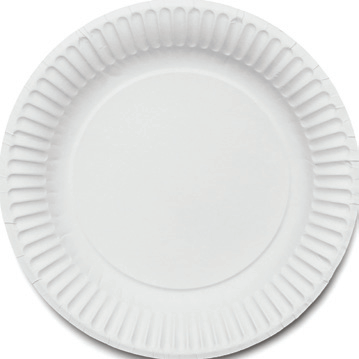 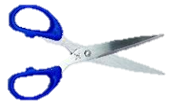 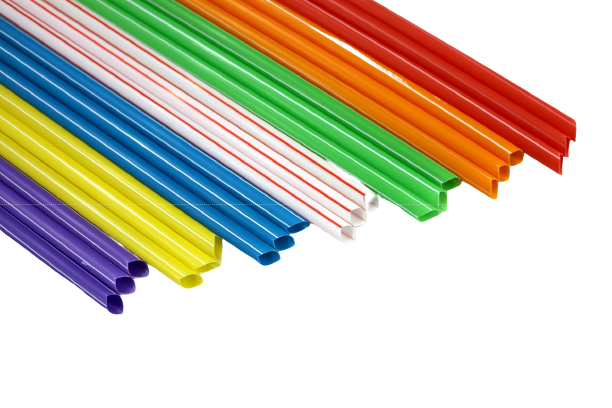 [Speaker Notes: GV yêu cầu nhóm HS kiểm tra lại các nguyên, vật liệu của nhóm theo phiếu học tập, nếu có khác thì bổ sung vào phiếu]
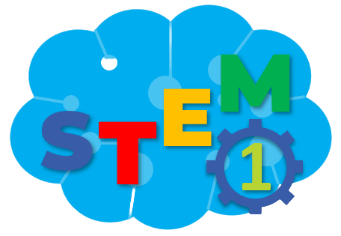 LÀM SẢN PHẨM MÔ TẢ BẦU TRỜI NGÀY VÀ ĐÊM
Làm vòng xoay theo cách của em hoặc nhóm em
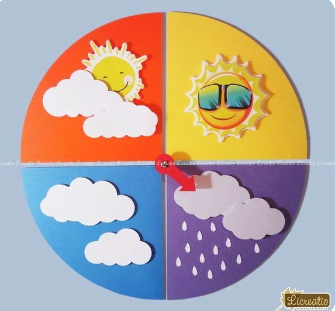 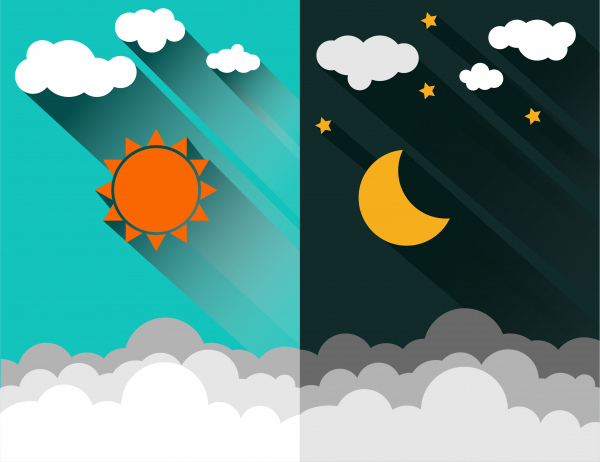 [Speaker Notes: GV cho HS quan sát một số mẫu trên, cho HS trình bày mẫu của nhóm mình. Các nhóm khác đặt câu hỏi nếu có thắc mắc hoặc góp ý]
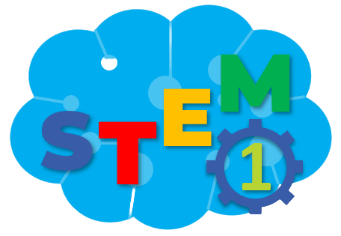 LÀM SẢN PHẨM MÔ TẢ BẦU TRỜI NGÀY VÀ ĐÊM
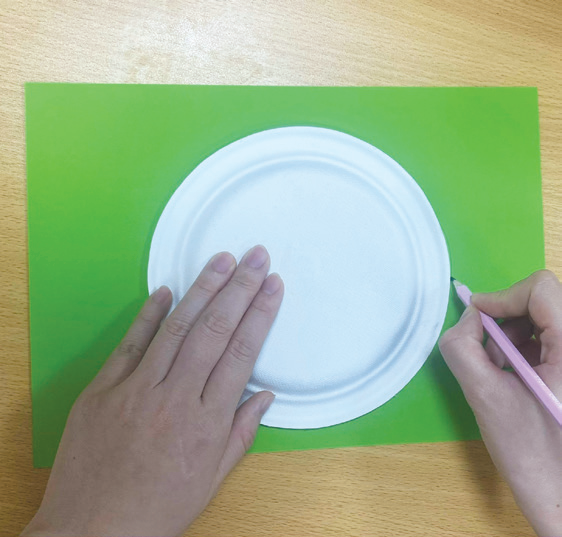 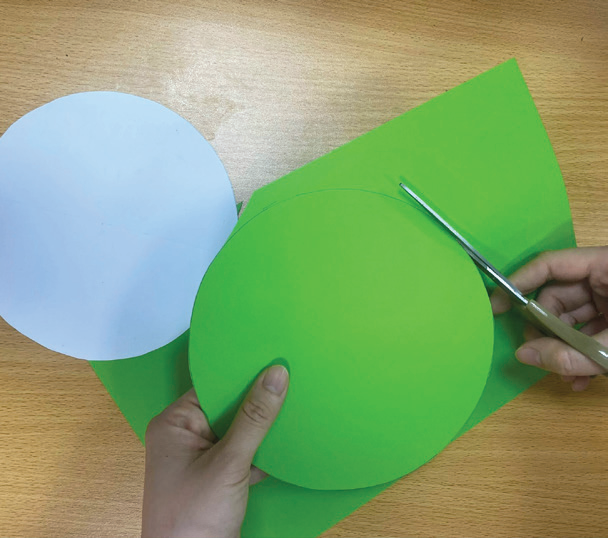 1
Tạo hai hình tròn giống nhau
[Speaker Notes: GV hướng dẫn HS thực hiện sản phẩm]
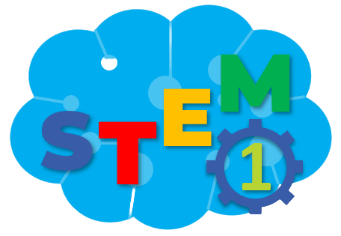 LÀM SẢN PHẨM MÔ TẢ BẦU TRỜI NGÀY VÀ ĐÊM
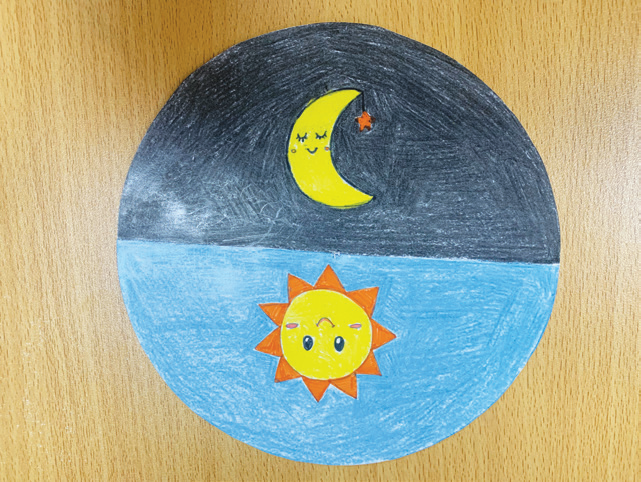 2
Tạo hình bầu trời ban ngày và ban đêm
[Speaker Notes: GV hướng dẫn HS thực hiện sản phẩm]
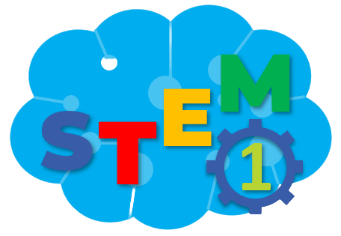 LÀM SẢN PHẨM MÔ TẢ BẦU TRỜI NGÀY VÀ ĐÊM
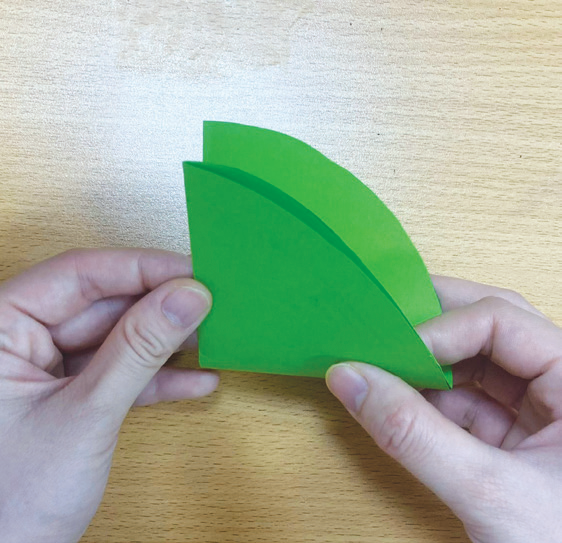 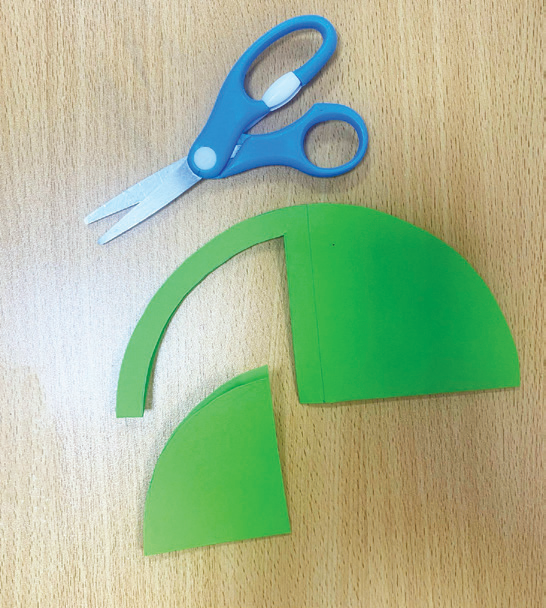 3
Làm cửa sổ cho vòng xoay ở trên
[Speaker Notes: GV hướng dẫn HS thực hiện sản phẩm]
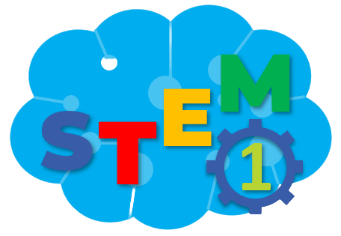 LÀM SẢN PHẨM MÔ TẢ BẦU TRỜI NGÀY VÀ ĐÊM
Làm trục và hoàn thiện vòng xoay
4
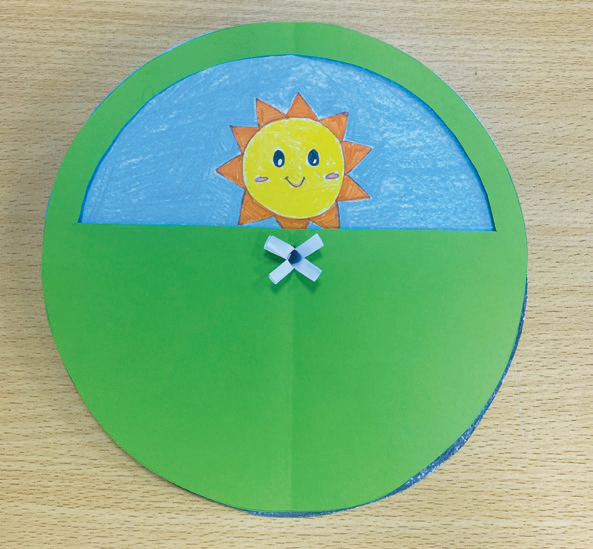 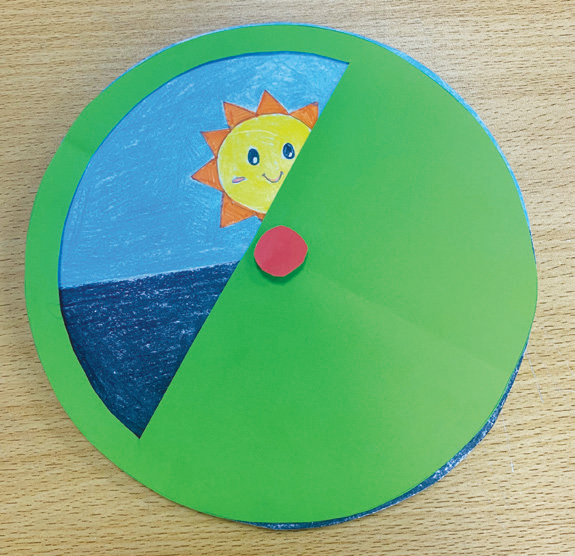 [Speaker Notes: GV hướng dẫn HS thực hiện sản phẩm. Khi làm trục là công đoạn khó, GV có thể hướng dẫn các em làm từ ống giấy, ống hút, ghim có sẵn]
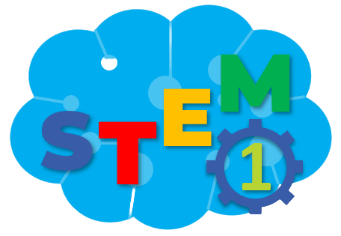 KIỂM TRA VÀ ĐIỀU CHỈNH
TIÊU CHÍ SẢN PHẨM
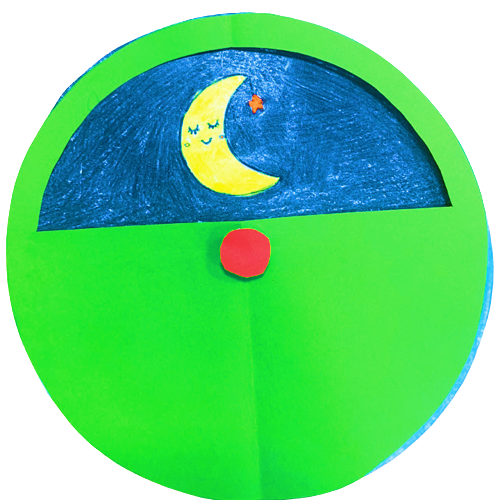 Có hình ảnh bầu trời ban ngày, ban đêm.Có bộ phận để chuyển tiếp giữa ngày và đêm.Chắc chắn, đẹp, có thể sử dụng được nhiều lần.
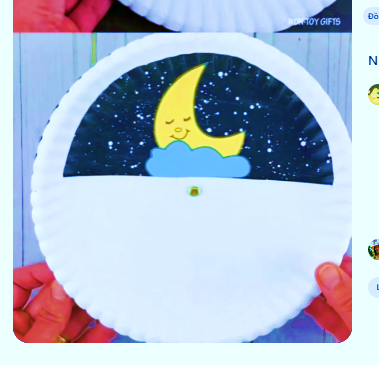 [Speaker Notes: GV cho HS kiểm tra sản phẩm so với tiêu chí để điều chỉnh, hoàn thiện sản phẩm]
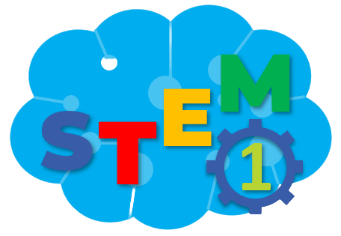 TRƯNG BÀY VÀ GIỚI THIỆU SẢN PHẨM
Trưng bày sản phẩm
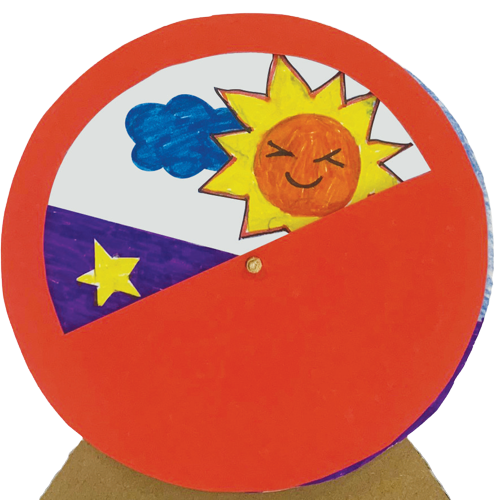 Giới thiệu về sản phẩm của em với bạn
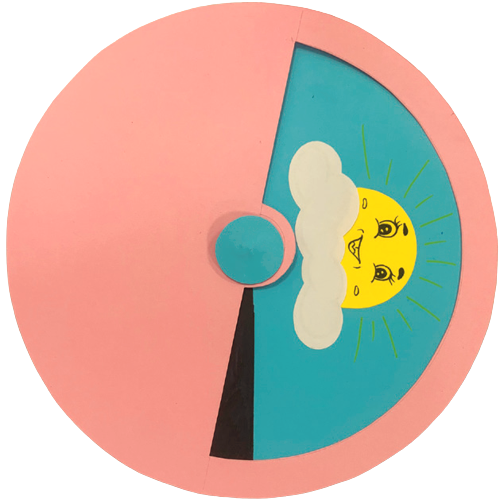 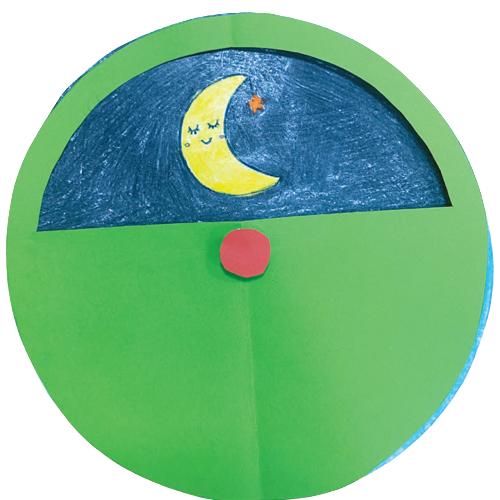 [Speaker Notes: GV cho HS trình bày về sản phẩm đã làm]
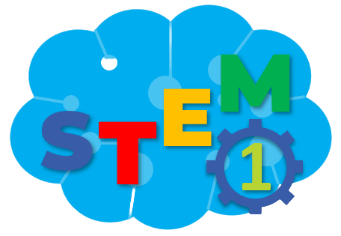 ĐÁNH GIÁ SẢN PHẨM
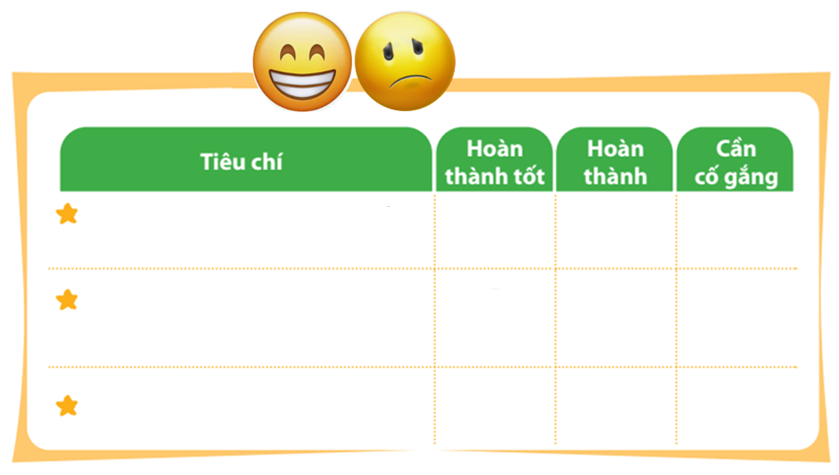 Thực hiện đánh giá bằng hình dán
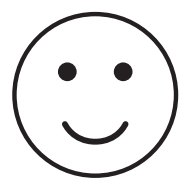 Có hình ảnh bầu trời  ban ngày, ban đêm.
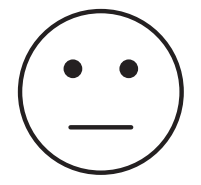 Có bộ phận xoay để chuyển tiếp giữa ngày và đêm.
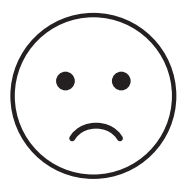 Chắc chắn, đẹp, có thể sử dụng được nhiều lần.
[Speaker Notes: GV hướng dẫn HS đánh giá theo từng tiêu chí bằng hình dán. Có thể tặng thêm hình dán cho điểm sáng tạo, làm nhanh, đẹp]
TẠM BIỆT CÁC EM
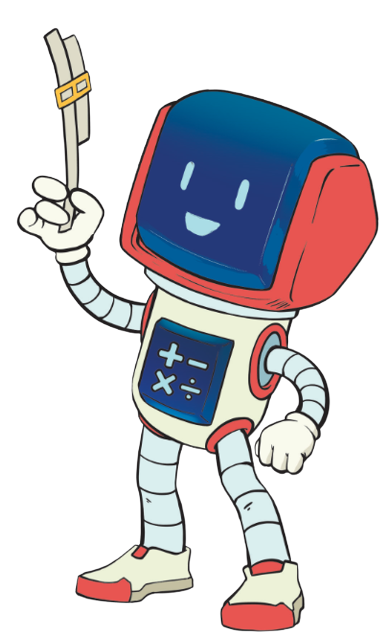 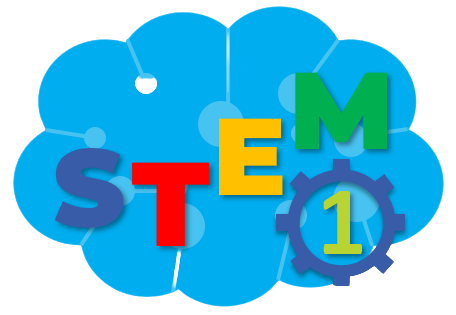 [Speaker Notes: Trong quá trình dạy học, GV thường xuyên khuyến khích HS bằng các câu khen khi HS trả lời đúng]